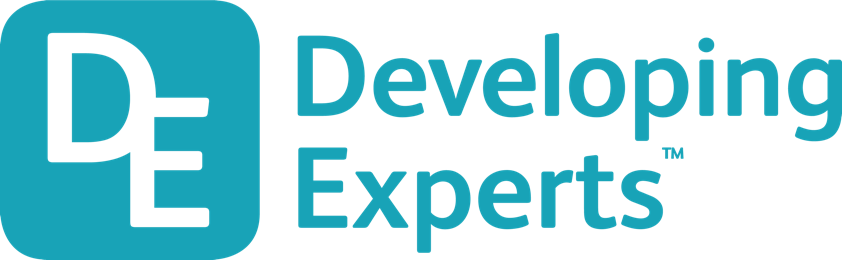 0001.01
Mission Assignment
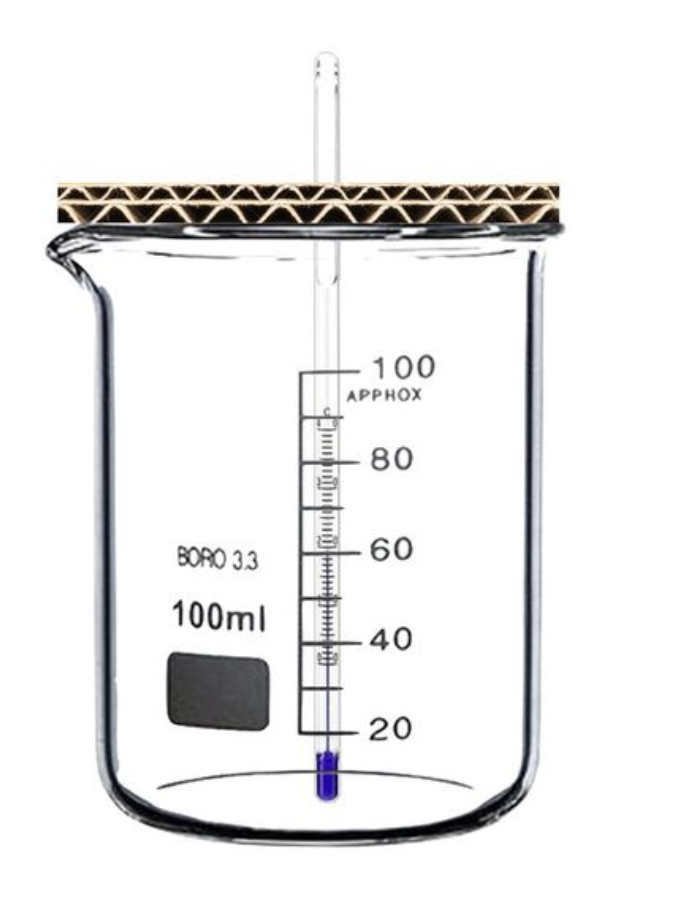 KS4-18-09:
Required Practical